Table 1.  Baseline characteristics of subjects from the Hemophilia Growth and Development Study (HGDS) cohort for whom ...
J Infect Dis, Volume 192, Issue 9, 1 November 2005, Pages 1597–1605, https://doi.org/10.1086/496893
The content of this slide may be subject to copyright: please see the slide notes for details.
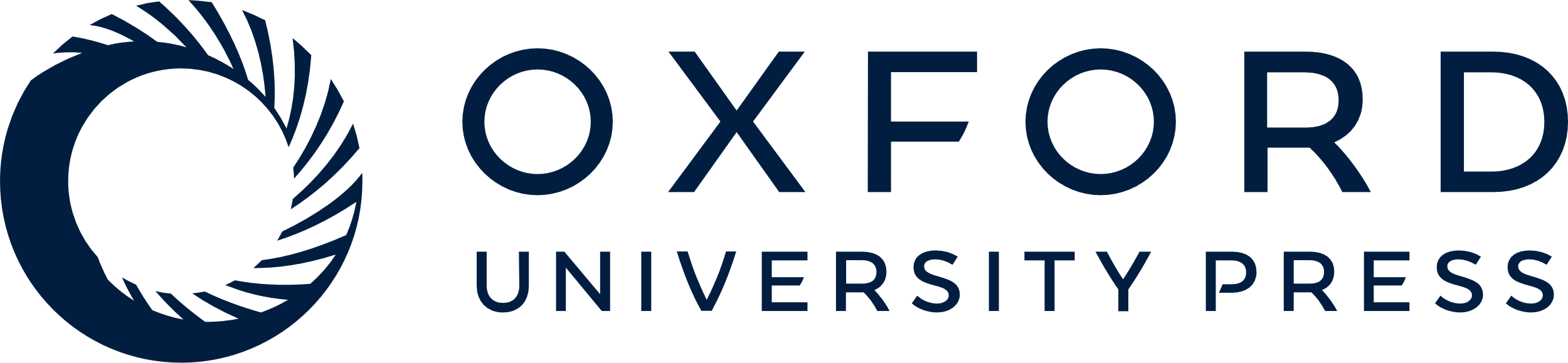 [Speaker Notes: Table 1.  Baseline characteristics of subjects from the Hemophilia Growth and Development Study (HGDS) cohort for whom SDF1 genotype data were available and those for whom both SDF1 genotype and coreceptor tropism data were available.


Unless provided in the caption above, the following copyright applies to the content of this slide: © 2005 by the Infectious Diseases Society of America. All rights reserved.]